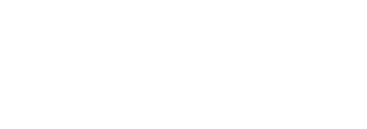 Introduction and Overview of Bitcoin
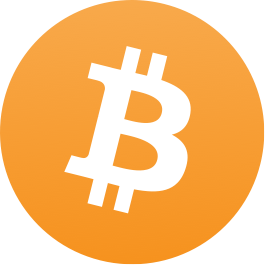 Anjali Kamath
General Counsel and Compliance Manager
AGENDA
What is Bitcoin

Background on BitPay

Benefits of Using Bitcoin

Regulatory/Compliance Challenges
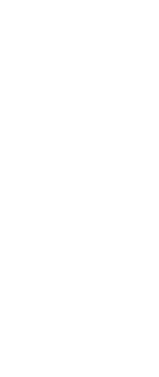 Satoshi Nakamoto
Attributed with the creation of Bitcoin, a type of cryptocurrency
Published Whitepaper in 2008:
“Bitcoin: A Peer to Peer Electronic Cash System”
Name is an alias; True identity unknown
What Exactly is Bitcoin?
Digital Currency: A form of currency or medium of exchange that is electronically created and stored.
Cryptocurrency: A type of digital currency that uses cryptography for security and anti-counterfeiting measures by securing the transactions and controlling the creation of new units.
cryptography: a method of storing and transmitting data in a particular form so only those for whom it is intended can read and process it.
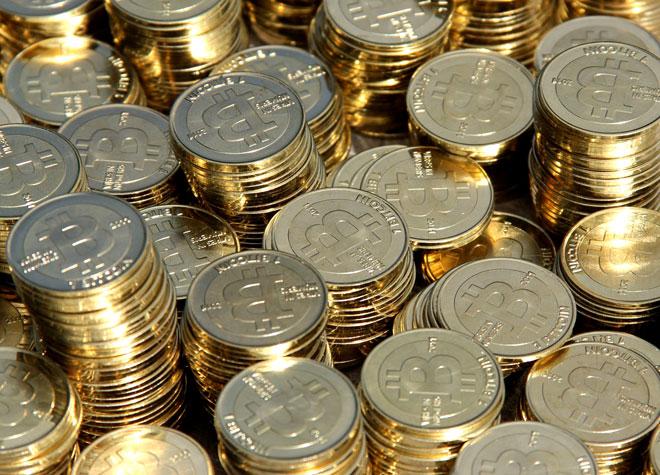 Where do you store them?
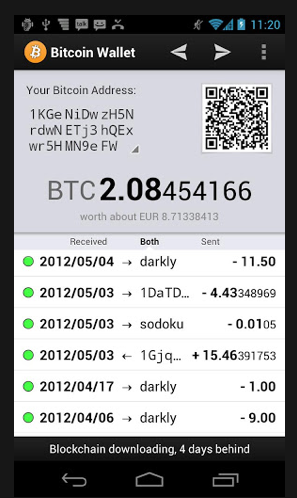 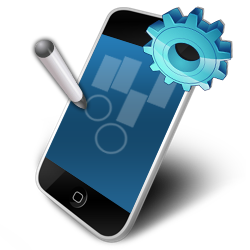 Bitcoin storage devices are referred to as wallets.
Web-based (Hot wallet)
Software
Offline storage- USB, paper, etc (Cold wallet or cold storage)
External hardware device
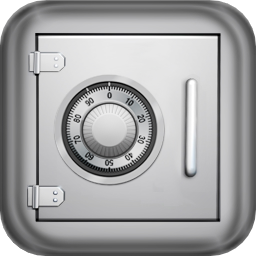 How do you acquire Bitcoin?
Mining
Exchanges
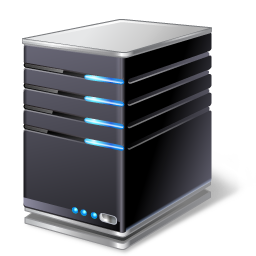 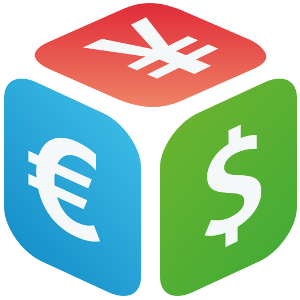 Individuals
In exchange for goods/services
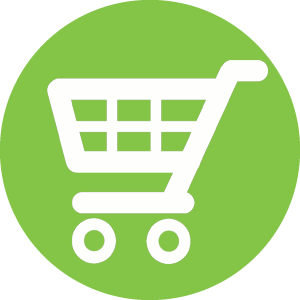 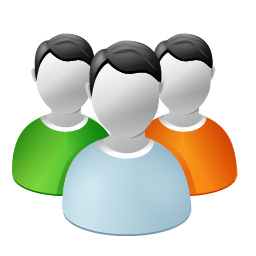 the Blockchain
The blockchain is a public ledger of all bitcoin transactions in the bitcoin network.
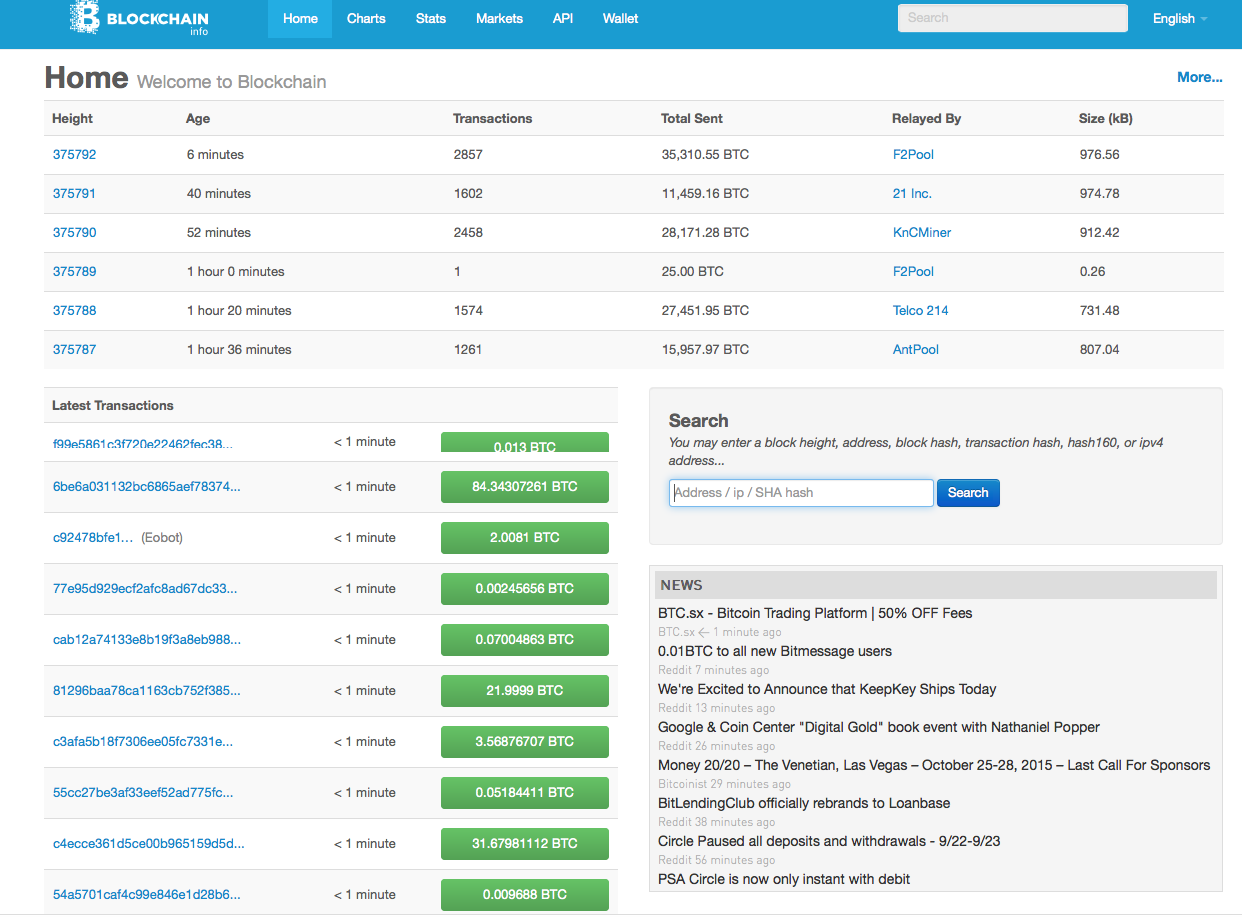 WHO WE ARE
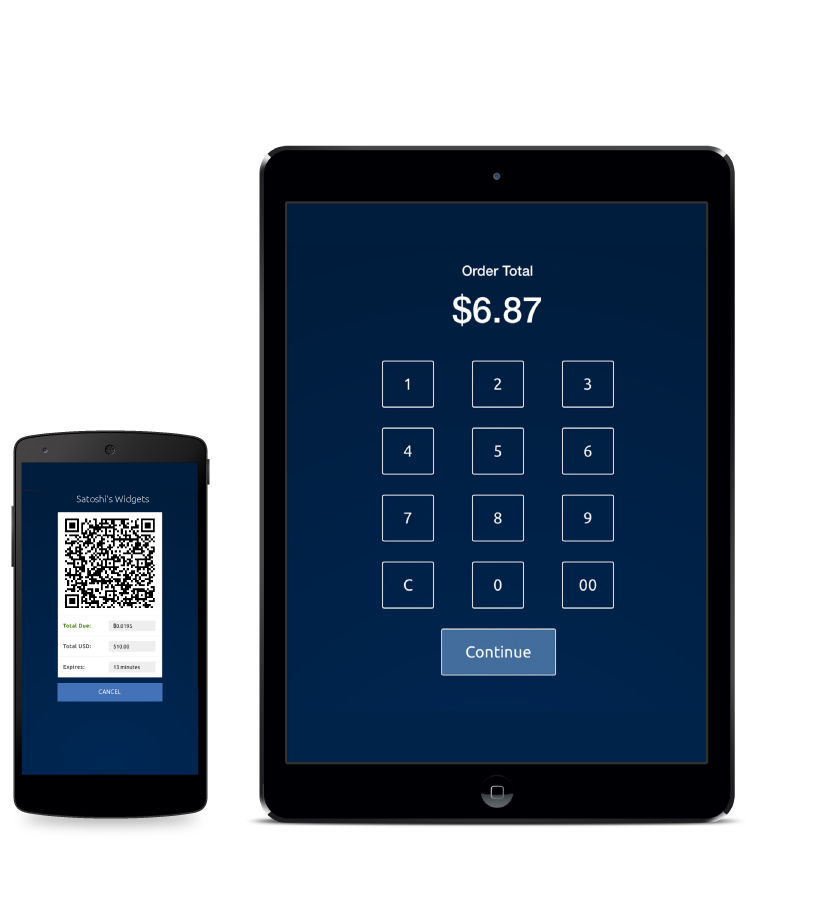 BitPay is a Merchant Processor, providing payment processing solutions for Merchants wanting to accept bitcoin as payment for goods and/or services. 
We currently offer:
Point of Sale Apps for retail stores
Online solutions for ecommerce
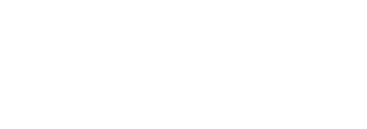 WHO WE ARE
World’s first bitcoin payment processing gateway

Only service businesses

Wallet agnostic

Guaranteed exchange rate

No transaction fees or chargebacks

Daily bank settlement in 9 currencies and 33 countries
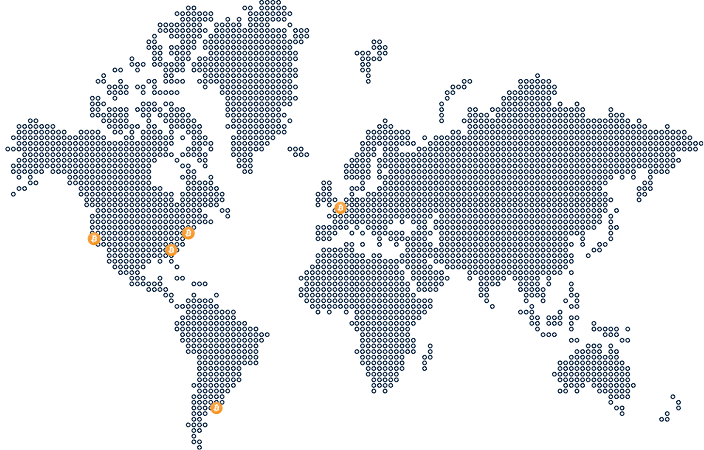 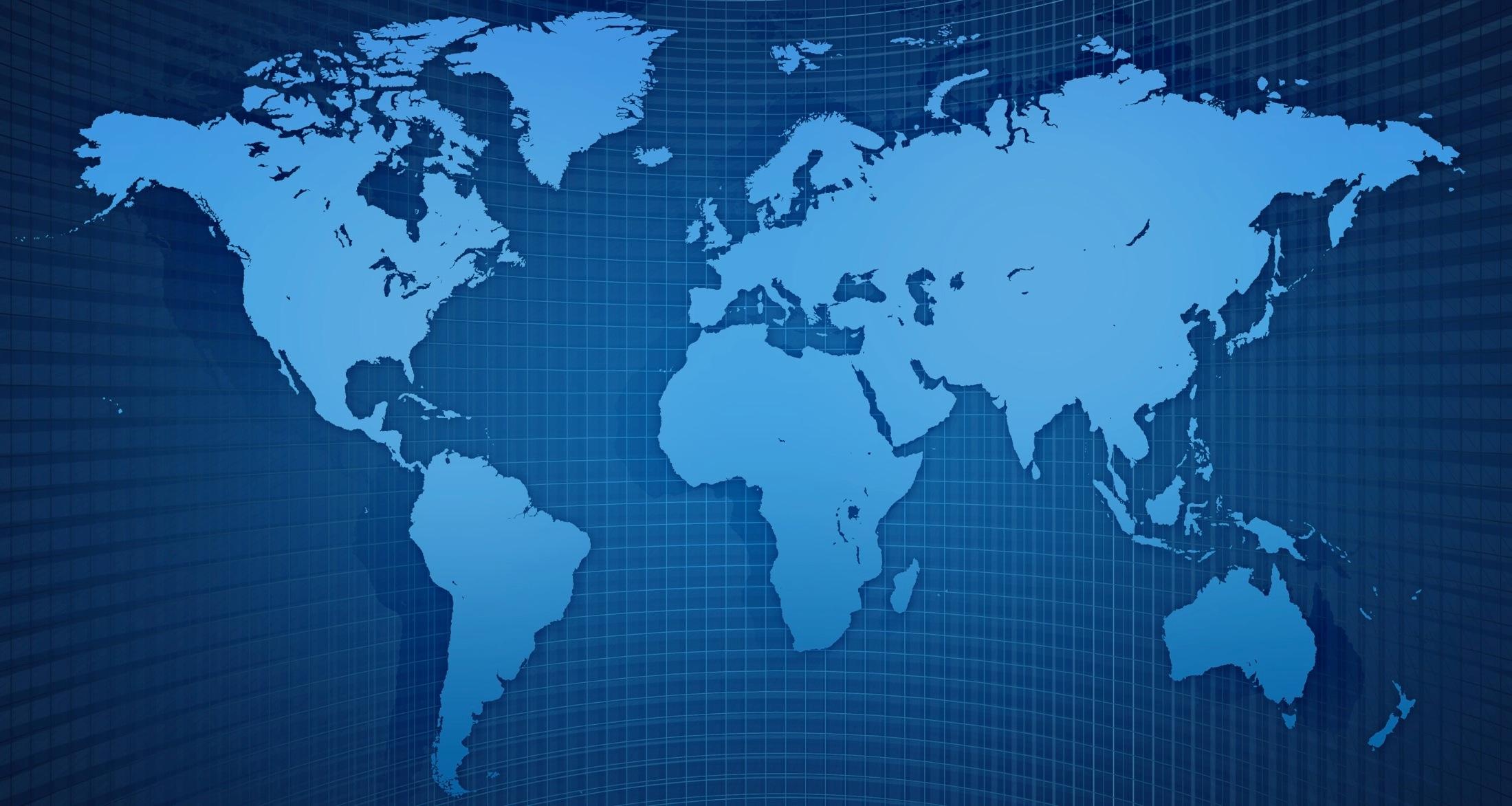 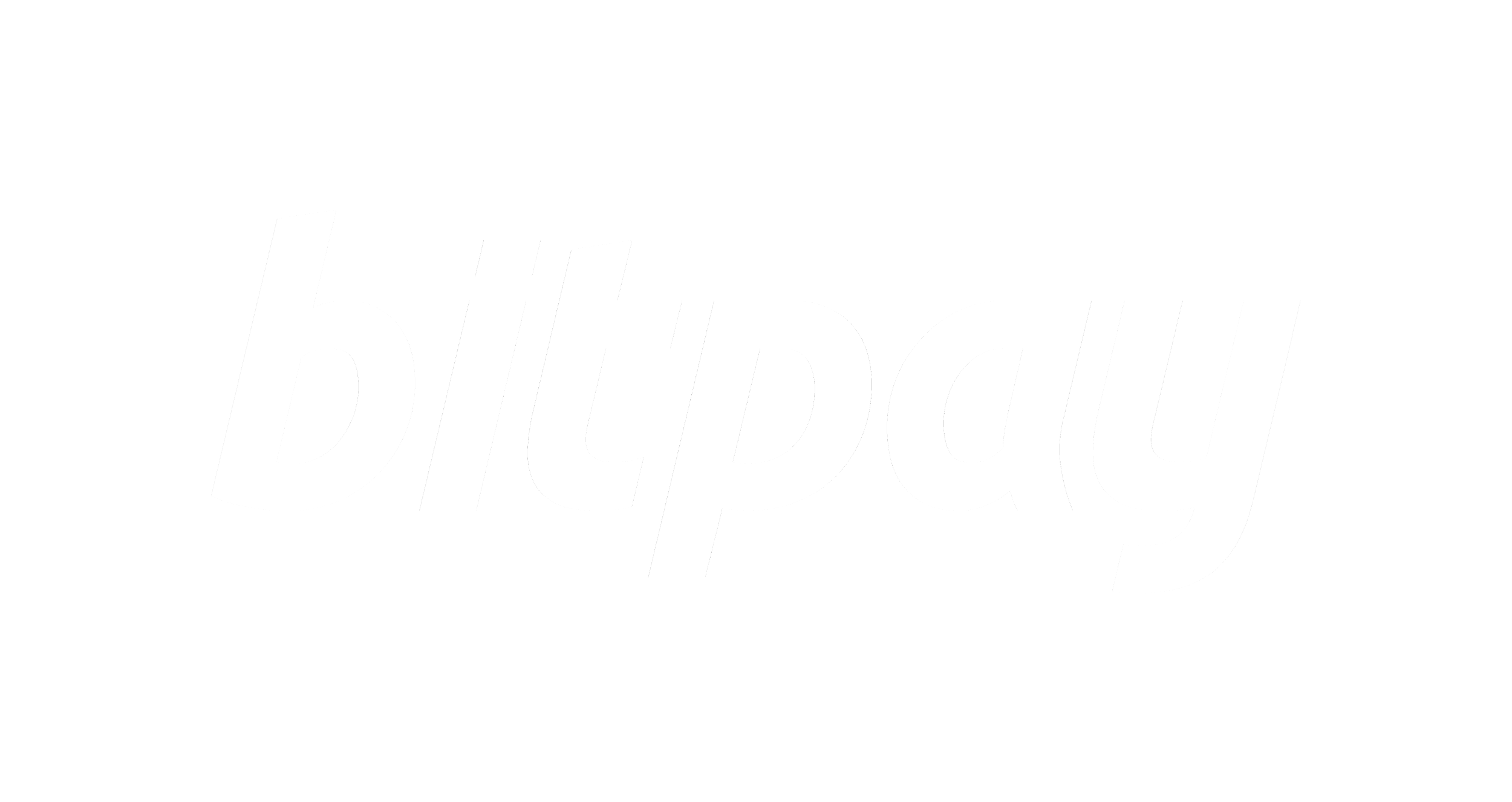 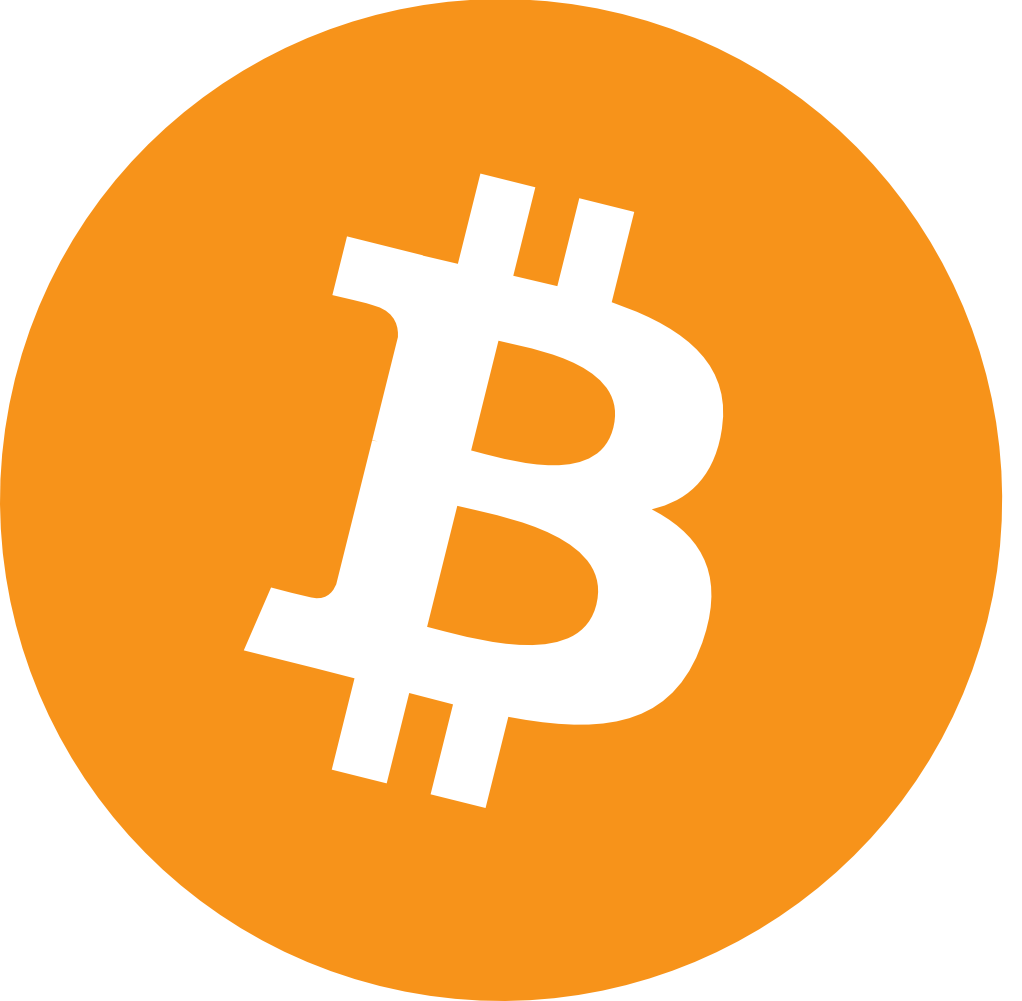 May 2011
BITPAY FOUNDED
70
EMPLOYEES WORLDWIDE
AMSTERDAM
SAN FRANCISCO
ATLANTA
60,000
MERCHANTS WORLDWIDE
$32,700,000
CAPITAL RAISED
Index Ventures
Founders Fund
Horizons Ventures
RRE Ventures
Felicis Ventures
TTV Capital
Richard Branson
Jerry Yang
TUCUMAN
BUENOS AIRES
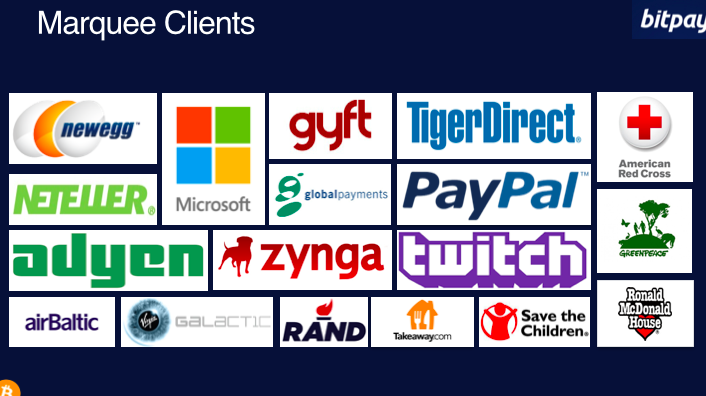 How does it work?
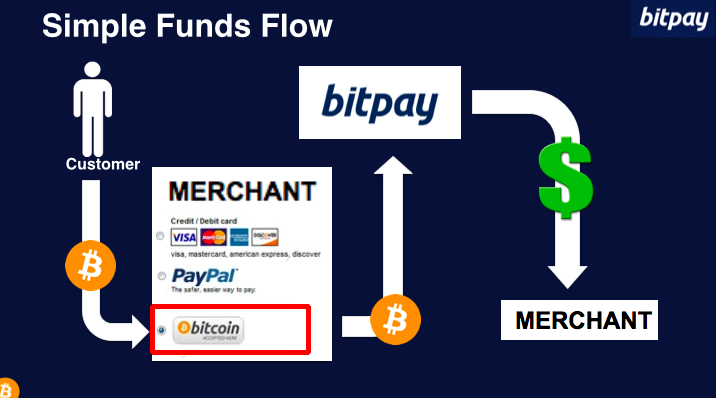 Why Bitcoin?
No chargebacks
No risk of fraud or identity theft
Anonymous (to a certain extent)
You own it and no one can take it away from you
Ease of use: Fast, secure, and global; little to no fees
Not subject to inflation
Accessible to the “unbanked”
[Speaker Notes: instant money transfers internationally with little to no fees]
Designation of Chief Compliance Officer
Tailored Internal Policies, Procedures, Controls
BitPay’s Compliance Program
BSA/AML Program
Ongoing, Relevant Training of Employees
Independent Compliance Review
ANY QUESTIONS?
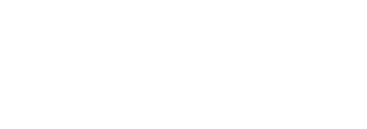 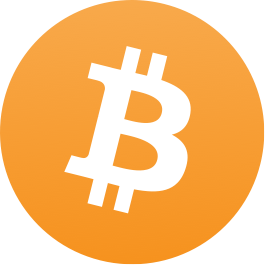